Інтенсифікація "Файна Беррі"
Раціональне використання технічних, матеріальних, фінансових і трудових ресурсів.
2016р. За тиждень до народження доці.
Наш перший урожай, на нашій ділянці площею в 10 сотих, на якій посадили перші 800 саджанців полуниці.
2018р. Перша пробна версія Збери Собі Сам
Попит перевищував на той період наявний урожай.
2018р.
Збільшили площу земель до 1га. 9 ділянок по 10 сотих.
2019р. Збери Собі Сам.
Дана ідея є популярною в світі, коріння якої розпочинається з Канади. 
Переглядаючи на якому рівні дана ідея працює там та в Європі, ми з дружиною дуже мріяли започаткувати, та розвинути на Львівщині. Щоб наші люди мали можливість зірвати та споживати свіжу ягоду.

Найцінніше в ягоді - це її свіжість.
Сімейний підряд.)
Основними мотиваторами вирощування ягоди, створення агротуризму є наші діти, які якраз і були першими дегустаторами усіх ідей.
Фючерсні контракти.
Перші в Україні почали продавати полуницю на рік вперед, за рахунок чого змогли масштабуватись.
2020р. монтаж тунелів
Площа тунелів складає 3200кв.м
Теплиці тунельного типу, призначені для захисту рослин від погодніх несприятливих умов, та збільшенню терміну урожаю на два - три місяці в році.
2020р.
Монтажні роботи. Але досвіду вирощування в тунелях ще не мали. Треба було два роки, щоб  зрозуміти як потрібно вирощувати, для отримання необхідного результату.
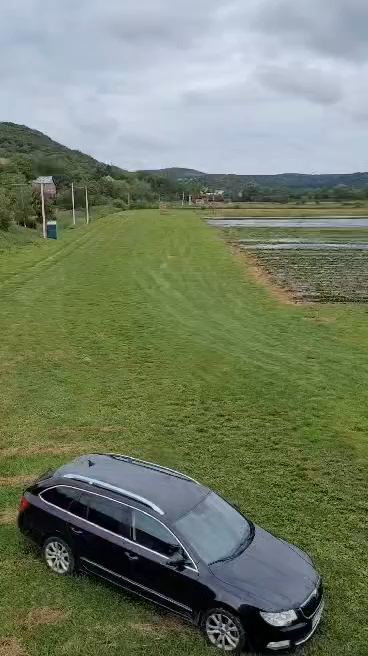 2022р. С.Гончари
Важкий рік для усіх в Україні. В нашій справі це був курс долара, зобовязання перед нашими клієнтами, відсутність палива і закритий доступ до кредитів. 
Але втримались і зрозуміли, що ідея з агротуризмом є дуже і дуже затребуваною серед людей.
4 Вересня 2022р. Збери Собі Сам
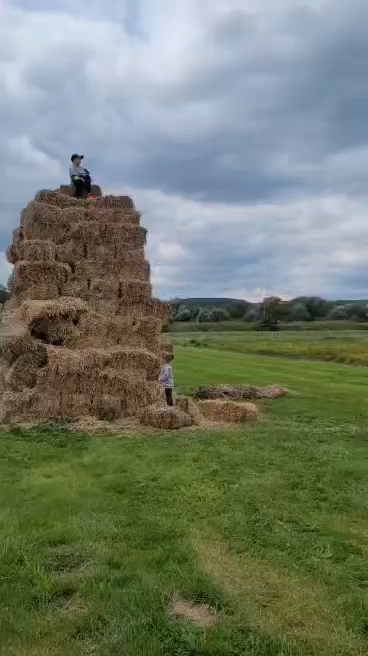 Зрозуміли що у вересні бажаючих відвідати поле більше ніж влітку, перед зимою ще хоч би раз скуштувати смачну ягоду)
Для багатьох людей, це дивина, тому ми руйнуємо міф про те, що полуниця лише в червні)
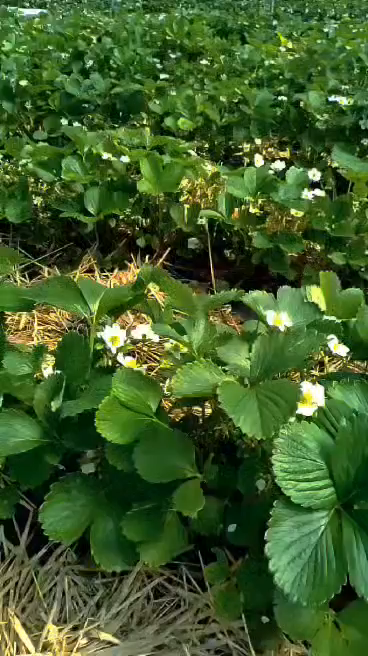 6 Травня 2023р.
Першу полуницю будемо пробувати 12 Травня, що на три тижні раніше від відкритого поля.